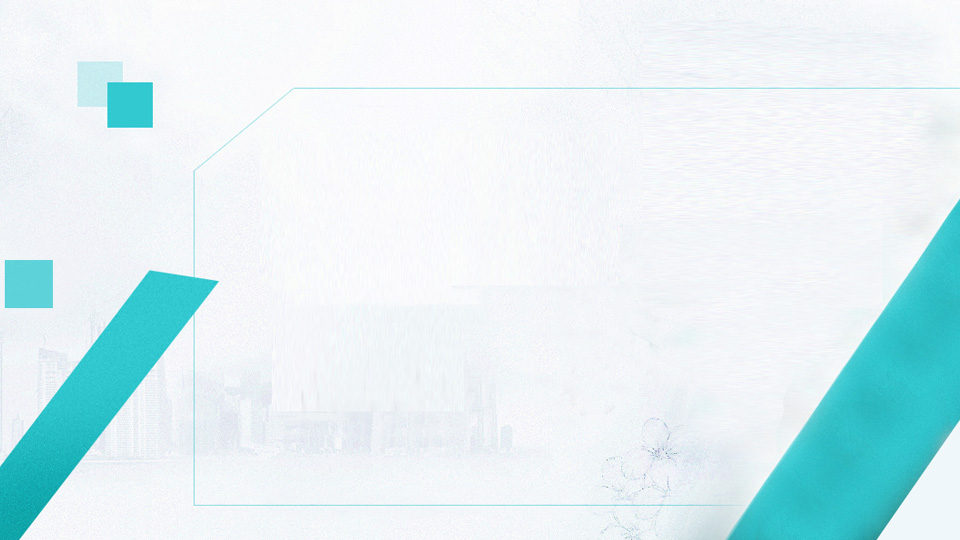 金贝壳涂料分页代码工作汇报
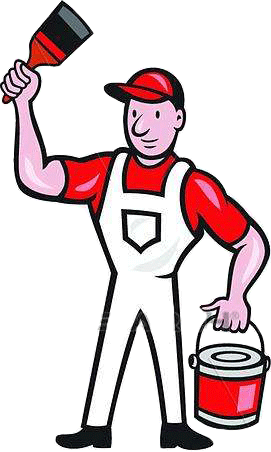 2017年11月21日
熊猫团队
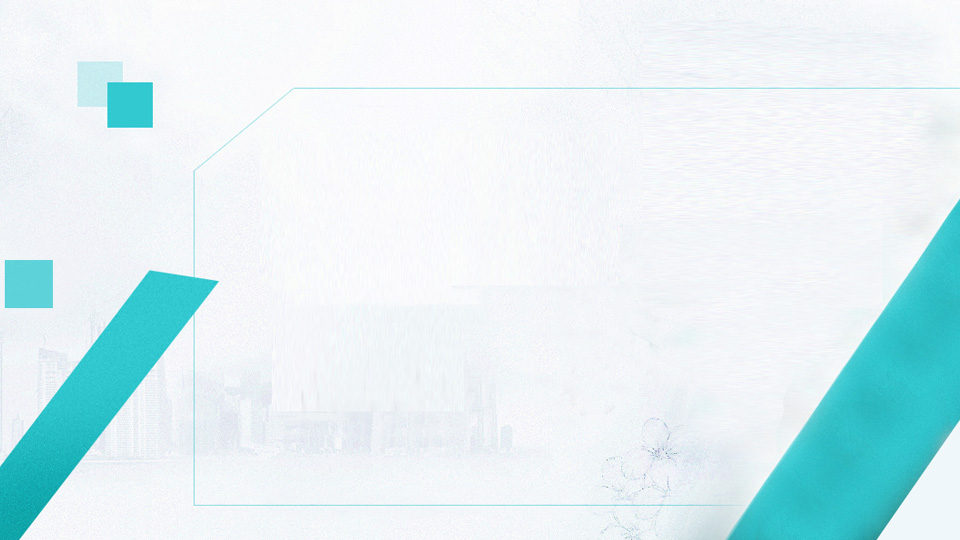 目  录
分页设计最终版
CONTENTS
A
开展会议
分页代码的编写
B
分页代码以及总结
C
D
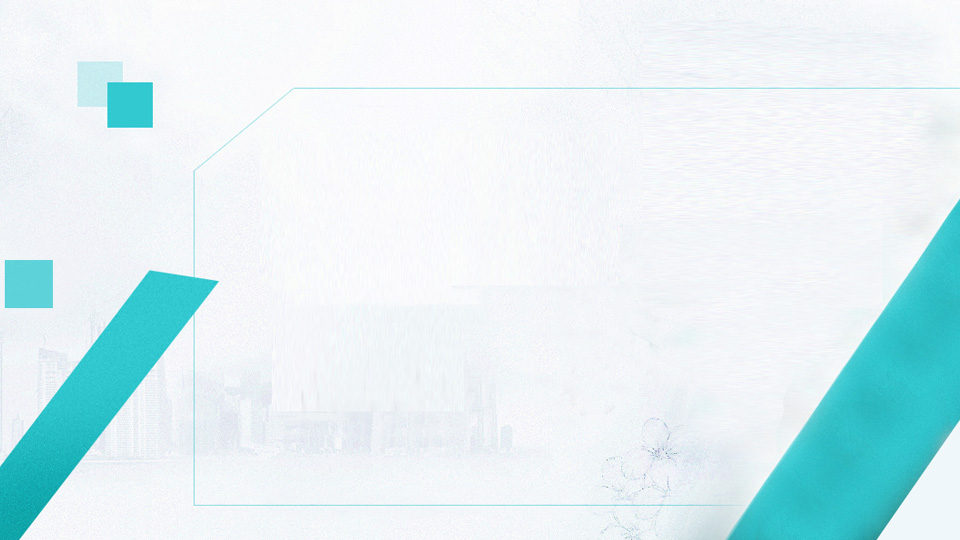 PART
分页设计最终版
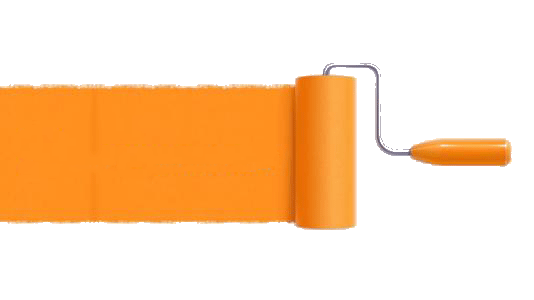 主页设计
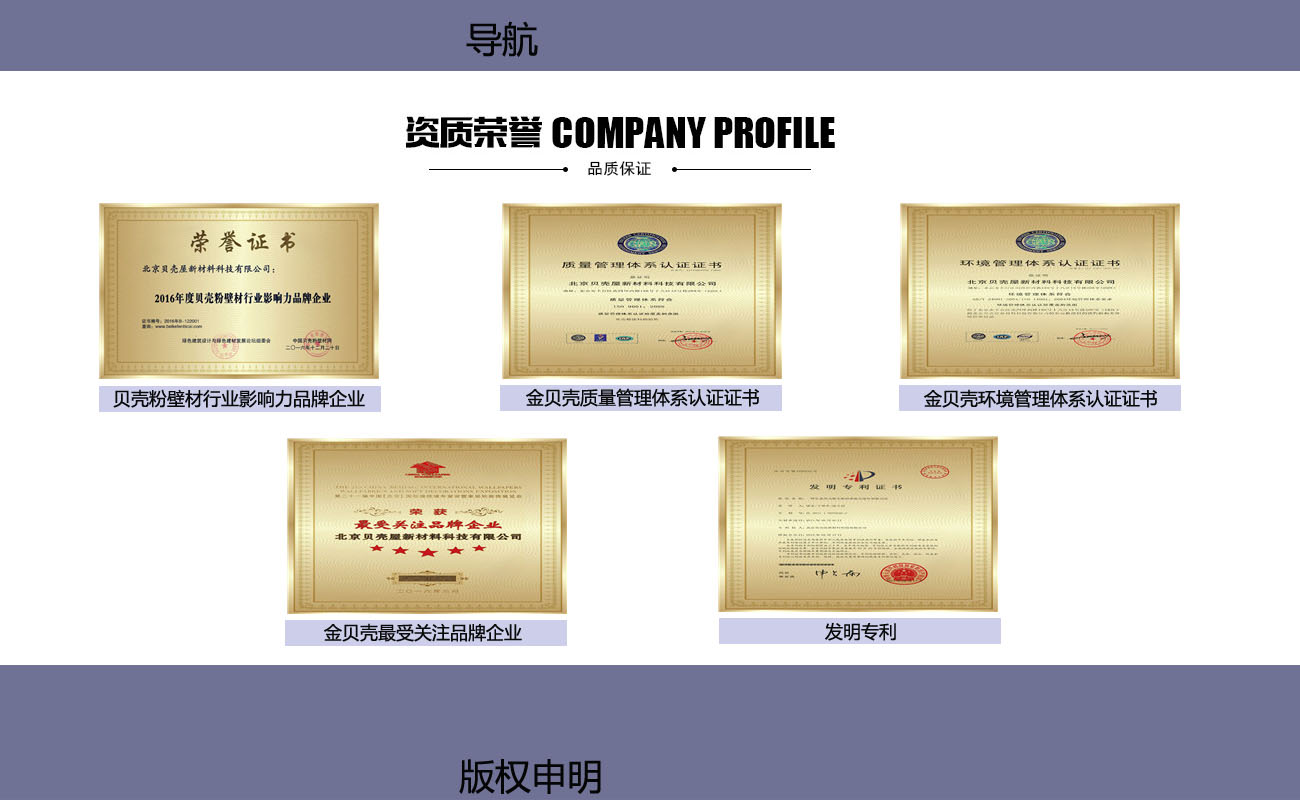 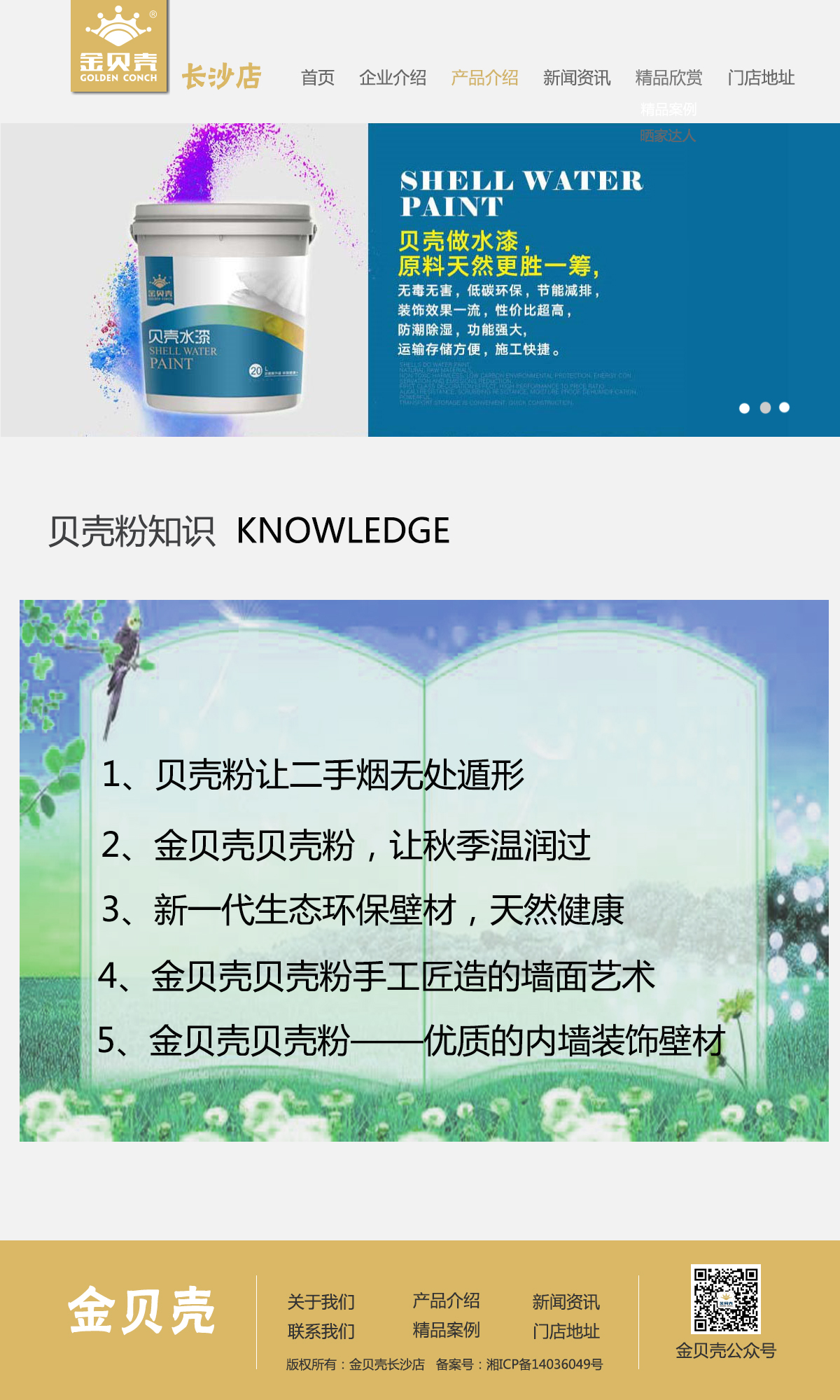 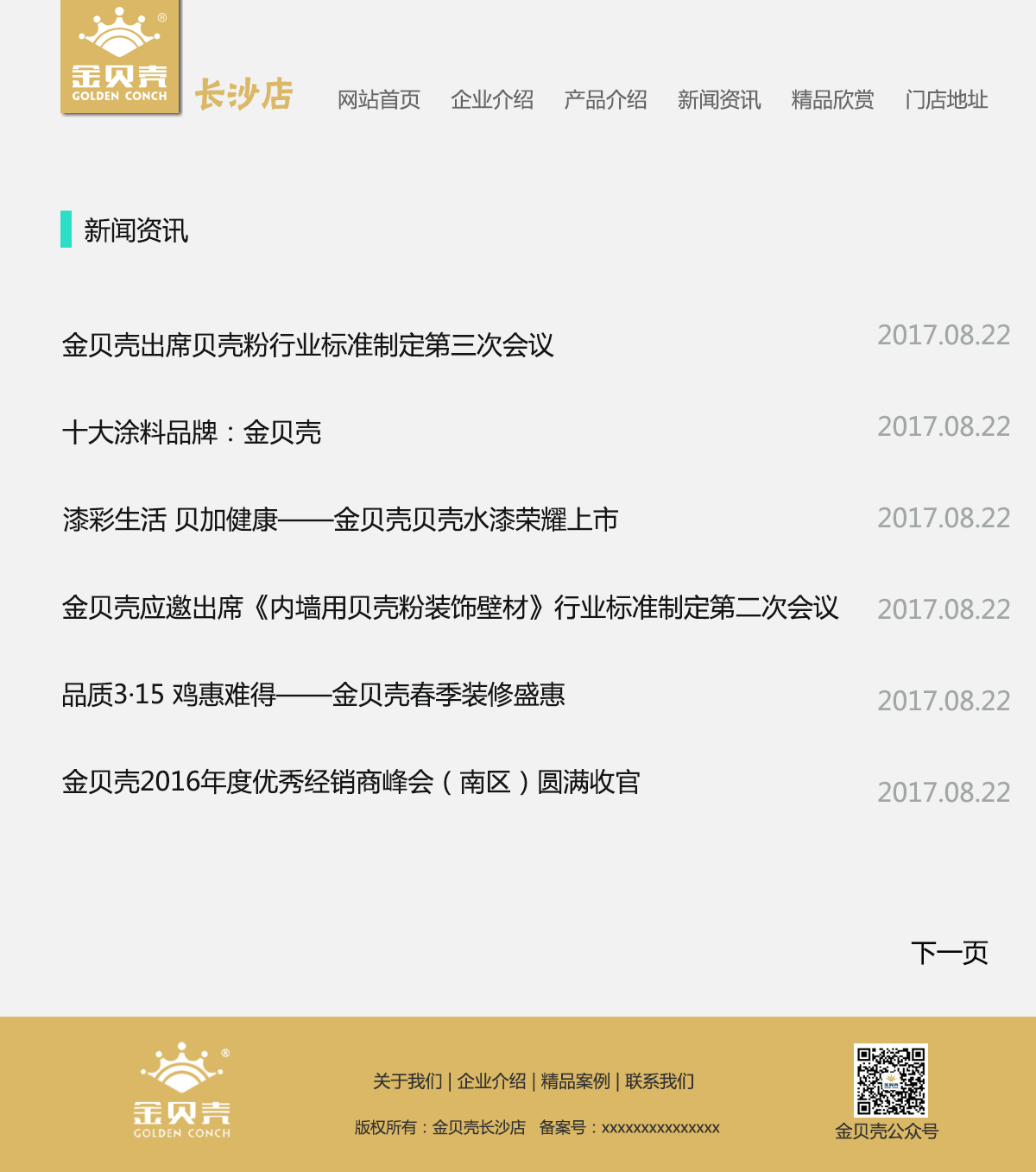 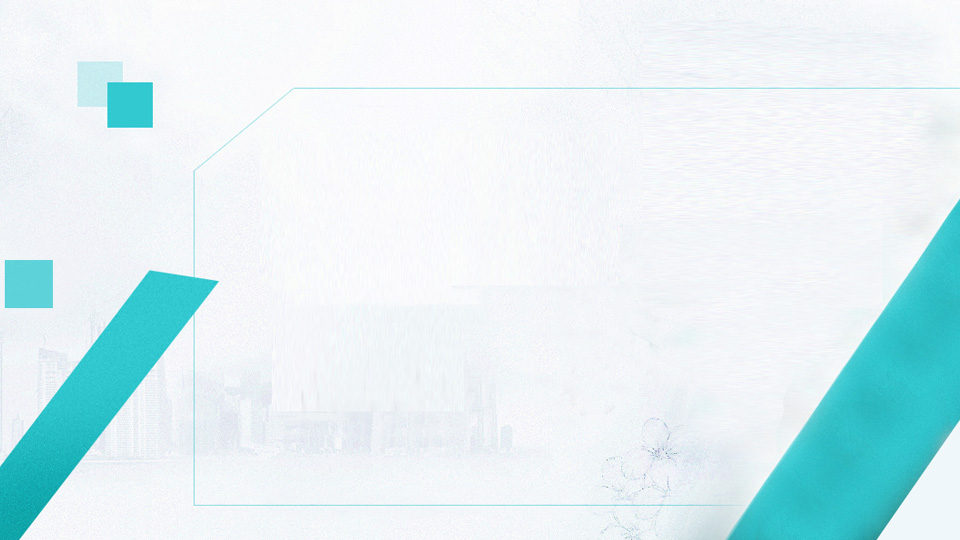 PART
开展会议
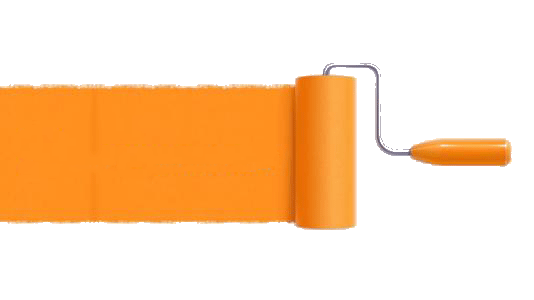 会议过程
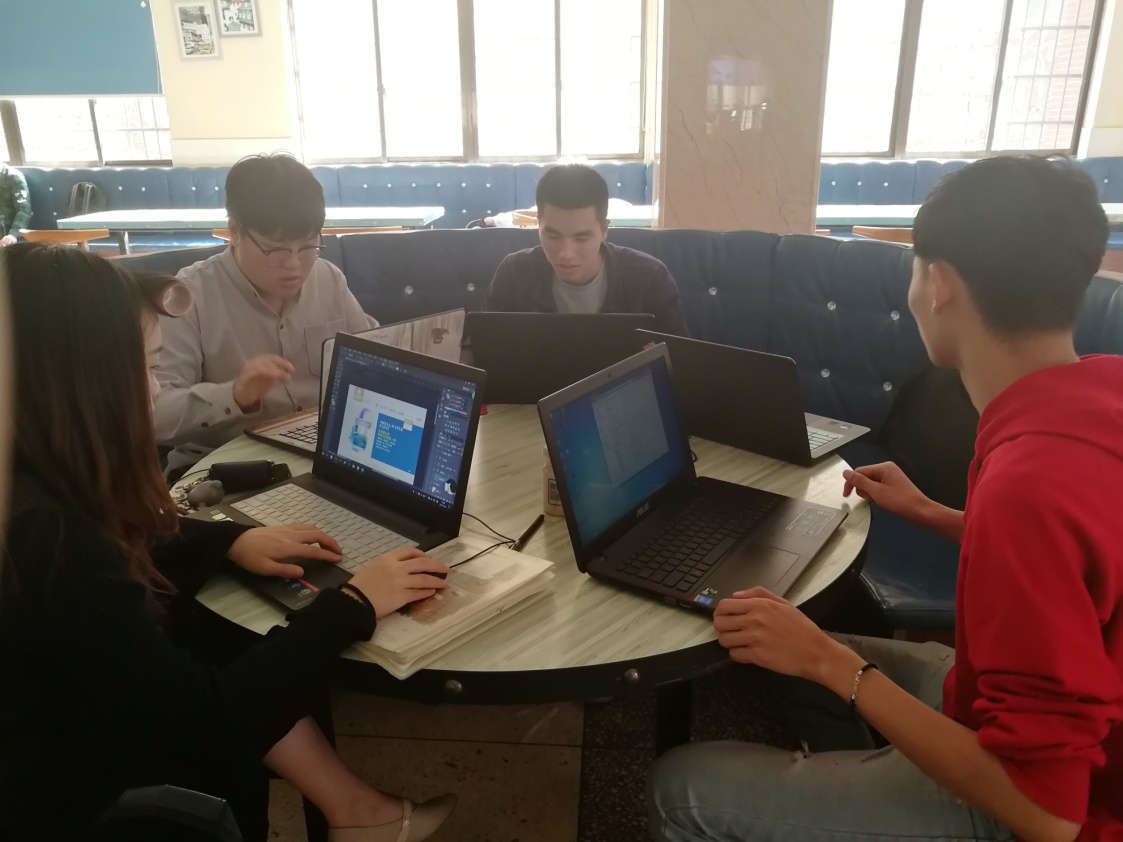 时间：11月20日星期一
地点：三食堂
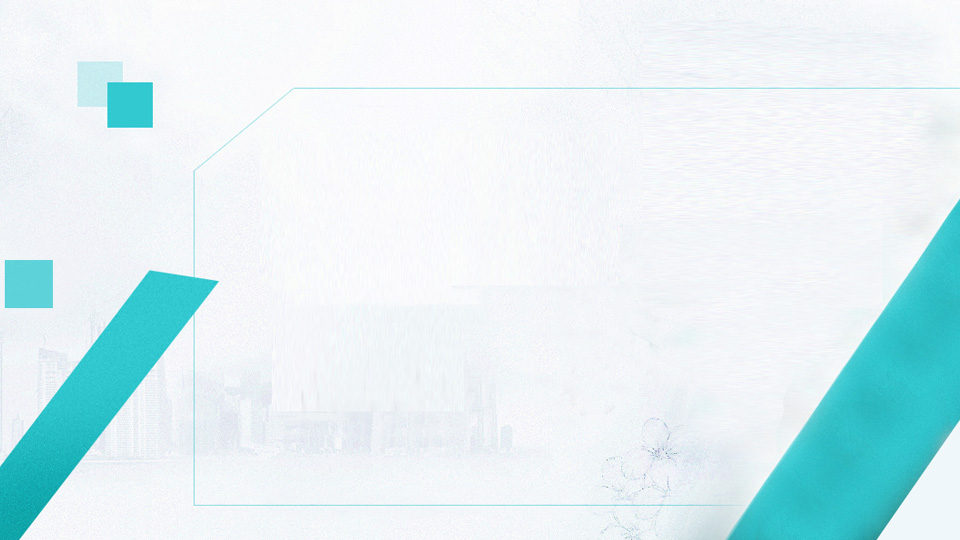 PART
分页代码以及总结
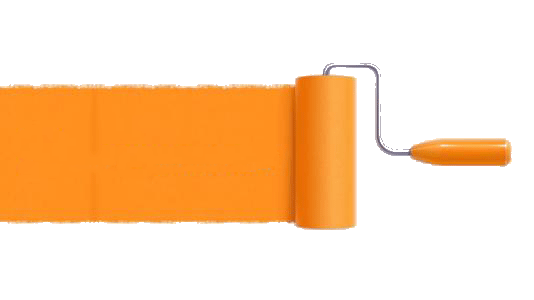 总结
细心的必要性。


团队合作的必要性。
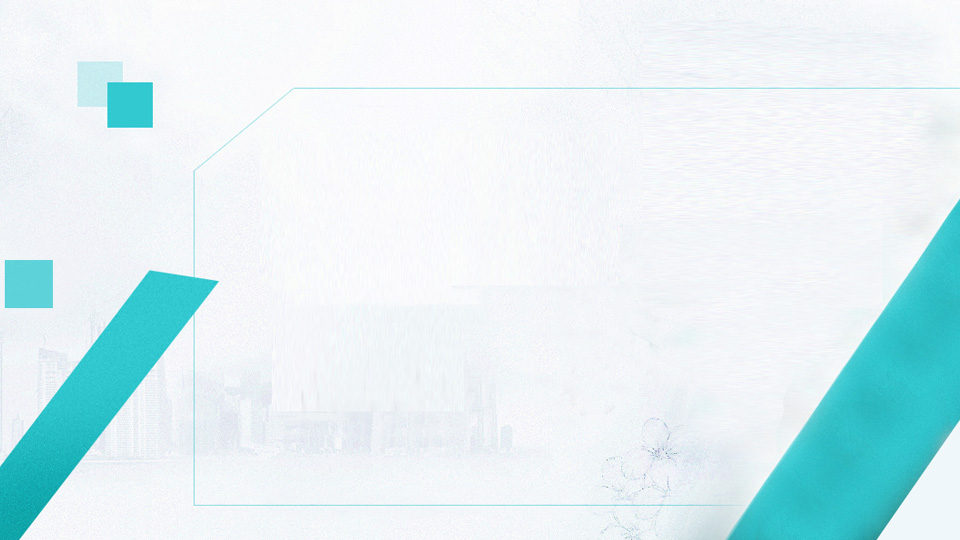 谢谢大家